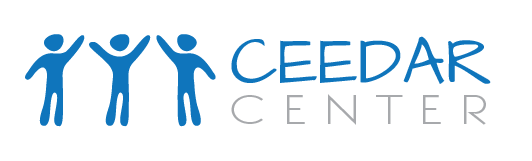 HLPs and Practice Based Teacher Education: Why? What? How?
James McLeskey
Presentation at the University of Memphis 
Memphis, TN
October 20, 2017
H325A120003
Disclaimer
This content was produced under U.S. Department of Education, Office of Special Education Programs, Award No. H325A120003. Bonnie Jones and David Guardino serve as the project officers. The views expressed herein do not necessarily represent the positions or polices of the U.S. Department of Education. No official endorsement by the U.S. Department of Education of any product, commodity, service, or enterprise mentioned in this website is intended or should be inferred.
Agenda
Why High Leverage Practices and Practice Based Teacher Education?
What are HLPs for K-12 SPE teachers?
How are HLPs integrated into teacher preparation?
Why?
Less than desirable student outcomes
Research on development of expertise
Current structure and content of teacher preparation programs
Student Outcomes
Outcomes for students with disabilities and many students who struggle in school are less than desirable
Best way to address this is to improve teacher practice
Student Outcomes
Effective practices have been identified to improve student outcomes
Graduates of preparation programs do not often use these practices in their classrooms
Student Outcomes
The question--Can teacher preparation better prepare candidates to use effective practices?
How do professionals develop expertise?
Learn from other professions
Development of expertise
Anders Ericsson—Peak: Secrets from the New Science of Expertise (Ericsson & Pool, 2016)
Professions have in common
Step 1--identify essential practices
Step 2—systematically train novices to use these practices before entering the profession
[Speaker Notes: Can’t develop expertise unless identify essential practices. Most professions identify specific essential practices. Must be able to perform before entering the profession.]
Learning from Other Professions
Plumber
Airline Pilot
Physician
Nurse
Cosmetologist
[Speaker Notes: All have routines of practice that they are trained to do before entering the profession.]
Step 1—Identify Essential Practices--Pilots
Conduct pre-flight inspection
Perform normal and cross-wind approaches and landings
Execute straight turns and climbing turns
Perform effective visual scanning
Avoid a runway incursion
AND SO FORTH
[Speaker Notes: Can’t develop expertise unless essential practices are explicitly identified. Must be able to perform these practices before entering the profession. These are routines of practice.]
Step 2—Gaining Expertise
Not gained by reading or talking about practices
Gained through well-structured opportunities to practice particular skills in authentic settings with support and feedback
[Speaker Notes: Complex practices across professions are not learned by simply reading about them in a book or listening to someone talk about the practice or watching a video with someone using the practice. Rather, expertise in professions is gained through well-structured opportunities to practice particular skills in authentic settings with support and feedback.]
Expertise
Opportunities to learn
Address specific identified practices
Well structured
Authentic settings
Support (scaffolding, models)
Feedback (coaching, reflection)
[Speaker Notes: Expertise in professions is gained through well-structured opportunities to practice particular skills in authentic settings with support and feedback. LOOKS much like high quality PD. Also looks a lot like what effective SPE teachers do.]
Expertise
Cannot develop expertise unless essential practices are identified
One of the major barriers to improving the practice of special educators and other teachers is that we have not identified the most important practices they should learn to use.
Expertise
Step 1—Identify essential practices
Step 2—Systematically train candidates to use these practices
Structure and Content of Teacher Preparation
Issues with Current Structure  (NCATE, 2010)
Most preparation occurs in settings remote from practice
Loose connections between coursework and field experiences
Issues--Current Structure
Fragmentation between theory and practice
Focus mostly on conceptual underpinnings of practice 
Candidates know about practices, but we do not prepare them to use practices
Current Structure
How do candidates learn to use practices? 
Learn from field experiences/internship
Cooperating teacher has skill in using certain practices
No systematic control over what practices are learned
Practices learned are largely left to chance
Issues--Current Structure
Most teacher preparation programs are not structured to prepare candidates to use practices (NCATE, 2010)
Recommended that teacher preparation should be ‘turned upside down’ and centered in clinical practice
Discussion--Current Content
Take five minutes to discuss
Do teacher preparation programs have too much content to cover?
If so, where does the content come from? Why does it have to be covered?
Does most of this content improve teacher practice?
[Speaker Notes: Does so much content make teacher preparation a mile wide and an inch deep?]
Current Content
One of the major barriers to improving the practice of teachers is that we have not identified the most important practices they should learn to use to improve student outcomes.
Current Content
The HLPs were developed to
Identify essential practices
Provide more focus for teacher preparation
Core curriculum of practice for teacher preparation
HLP Writing Team
James McLeskey, Chair, University of Florida
Mary-Dean Barringer, Council of the Chief State School Officers and First CEC Teacher of the Year
Bonnie Billingsley, Virginia Tech
Mary Brownell, University of Florida
Dia Jackson, American Institutes for Research
Tim Lewis, University of Missouri
Michael Kennedy, University of Virginia 
Larry Maheady, SUNY-Buffalo State
Jackie Rodriguez, College of William and Mary
Mary Catherine Scheeler, Pennsylvania State University 
Judy Winn, University of WI – Milwaukee 
Deb Ziegler, CEC
Criteria to identify HLPs
Effective in improving student outcomes
Used frequently by teachers
Broadly applicable across content areas (e.g., reading, math)
Fundamental to effective teaching
Criteria to identify HLPs
Novices can learn to use in practice
Can be taught during teacher preparation
Limited in number
High Leverage Practices (HLPs)
“A set of practices that are fundamental to support…student learning, and that can be taught, learned, and implemented by those entering the profession.” 
(Windschitl, Thompson, Braaten, & Stroupe, 2012, p. 880)
What are HLPs for SPE Teachers?
Collaboration
Assessment
Social Behavior
Instruction
[Speaker Notes: First identified critical areas of practice for improving student outcomes for special education teachers. 
Collaboration—work with others to improve student achievement. Assessment—monitor student progress—data based decision maker.
Social Behavior--manage and support student behavior across tiers
Instruction—provide instruction across tiers]
What are HLPs for SPE Teachers?
Collaboration (3)
Assessment (3)
Social Behavior (4)
Instruction (12)
[Speaker Notes: Then identified essential practices related to each. Initially almost 40 practices. Through focus group interviews, presentations at conferences, online feedback, presentation to the CEC Representative Assembly for feedback, ended up with 22. HLP writing team all agreed on some of these practices, a majority supported all of them.]
What are HLPs for SPE Teachers?
Collaboration
Collaborate with professionals
Run meetings
Collaborate with parents
What are HLPs for SPE Teachers?
Assessment
Formative assessment (HLP6)
Collaborate regarding assessment data
Comprehensive learner profile
What are HLPS for SPE Teachers?
Social Behavior
Consistent, organized, respectful learning environment
Feedback
Teach Social Behaviors
FBA/BIP
What are HLPs for SPE Teachers?
Instruction
Identify Learning goals
Design instruction toward goals
Adapt curriculum/tasks for specific learning goals
Teach strategies to support learning
Scaffold instruction
Use explicit instruction
What are HLPs for SPE Teachers?
Instruction
Flexible grouping
Strategies to support engagement
Assistive and Instructional technology
Intensive instruction (small groups)
Support generalization
Positive and constructive feedback
Discussion
For the most part are these HLPs relevant for ALL teachers who teach students with disabilities and other students who struggle?
Which are especially relevant?
How are HLPs Integrated into Teacher Preparation
Transition in Curriculum Development and Practice in Teacher Preparation
Practice-based Teacher Education
Turn teacher preparation upside down
Wrap relevant coursework around clinical practice 
candidates would engage in more practice-based teaching opportunities
learn to use a set of essential practices (HLPs)
receive feedback and support
[Speaker Notes: Turning teacher prep upside down. Integrating coursework into practice.]
Pedagogical Challenges
To develop fluency, novices need multiple opportunities to use HLPs and receive feedback and support
opportunities can occur across variety of settings, from university to P-12 classrooms
Pedagogical Challenges
Infrastructure to support novices, teachers, and program 
Identify ways to teach practices
Provide on campus and school-based support for implementation
Continuum of practice based opportunities
A Continuum of Options for Developing Practice
Any of these methods may improve practice
High Impact
High Effort
Low Impact
Low Effort
Assign readings, discussion, application papers
In class simulations, role-plays, & micro-teaching
Early clinical experience with integrated coursework
Clinical year & coaching
Internship
Organizational Challenges
Teacher educators and their partners must agree on a set of core practices around which to organize learning of candidates

Implementation may require creating, reorganizing, or adapting structural arrangements on campus & in practice sites
Where to Begin?
“The important thing is not where you begin or what practices are used. The important thing is to begin preparing candidates to USE practices in classrooms”
Where to Begin?
Entire program redesign
Select a cluster of HLPs to address
Where to Begin—Entire Program?
Funding often needed
Strong support from Dean and Department Chairs
Strong support from an influential, core group of faculty
Strong relationship with partner schools
Where to Begin—Cluster of HLPs?
Instruction (perhaps in content area)
Behavior
Select critical HLPs that are complex, and thus complemented/supported by other HLPs
Tiers (RtI/MTSS)
Where to Begin—Cluster of HLPs?
Complex HLPs
Collaborate with other professionals (HLP 1)
Formative assessment (HLP 6)
Establish learning environment (HLP 7)
Flexible grouping (HLP 17)
Intensive, small group instruction (HLP 21)
RTI/MTSS
325T Grant to University of Florida
Restructuring and Improving Teacher Education (Project RITE)
RTI/MTSS
Summer—Tier 3 reading
Summer reading program
Field experiences and coursework fully integrated
Focus--assess, identify, and solve complex reading problems
RTI/MTSS
Full year internship
On-line coursework integrated with field experiences
On-site and distant supervision
Fall Semester-–Tier 2/3 instruction
Formative assessment—progress monitoring
Data-based decision making
Behavior/Classroom management
RTI/MTSS
Spring Semester-–Tier 1/2 instruction
Explicit strategies for teaching writing
Explicit strategies for teaching math
Collaborating with professionals to support student learning in inclusive classrooms
Questions? Comments?